Changes that impact the world of work and how do we find information about them
Belgrade Open School team
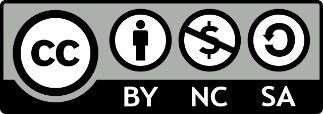 connect-erasmus.eu
This license lets you (or other party) share, remix, transform, and build upon this material non-commercially, as long as you credit the Connect! project partners and license your new creations under identical terms.
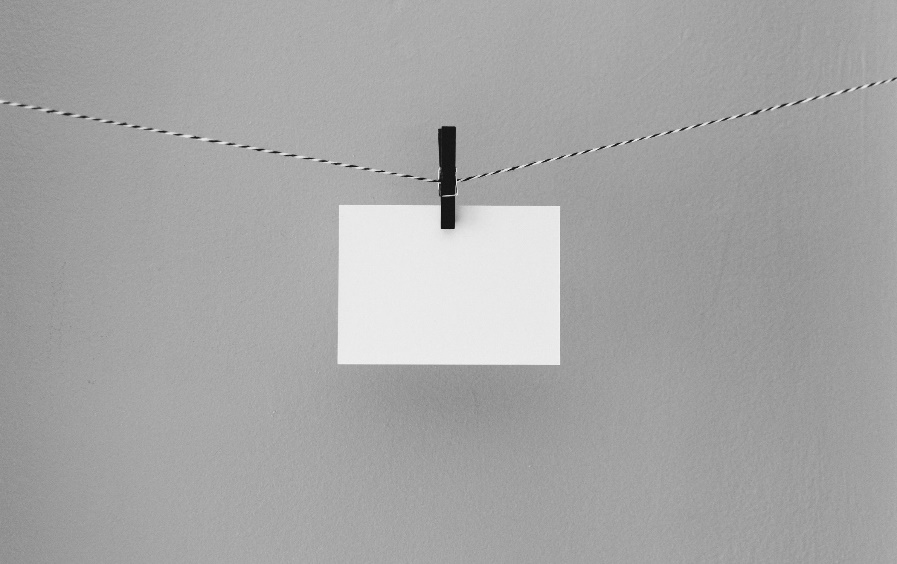 What are the changes in the world of work that you find most relevant for your professional activities? 
In what way the trends you find relevant affect your everyday work?
How do you search for information on the changes in the world of work? What are the sources of information you use? How do you assess the quality of information you find?
connect-erasmus.eu
Aims of the presentation
- Dimensions of impact of different trends to world of work- Overview of some of the trends that impact the world of work and their possible impact to number of jobs and job quality- How to assess credibility of information on the changes in the world of work?
Understanding changes that impact the world of work and its  consequences
1
Reflecting  on the information of changes in the world of work given its context
2
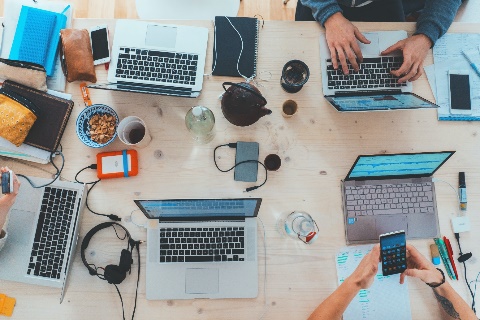 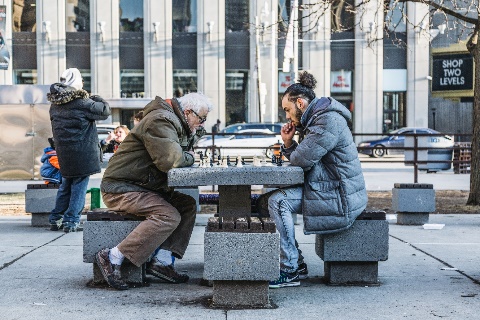 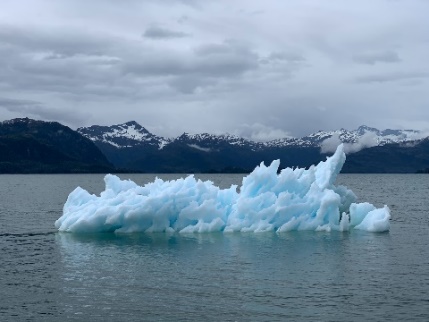 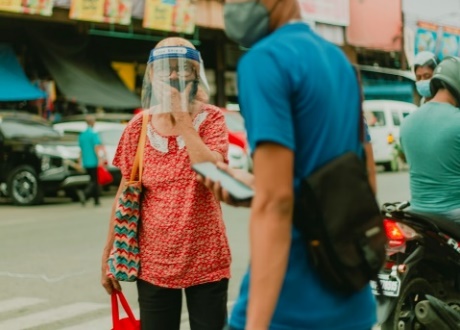 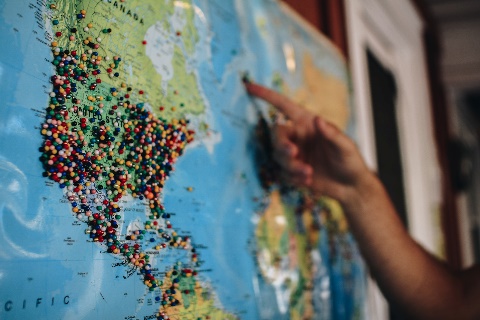 connect-erasmus.eu
Developments in the world of work have attracted immense attention in the recent years…
connect-erasmus.eu
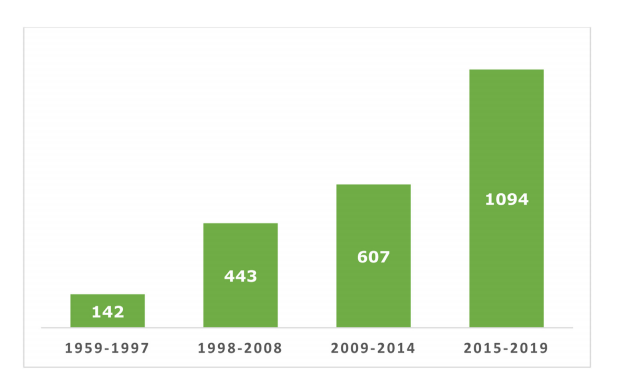 International publications regarding the future of work from the period 1959-1997, 1998-2008, 2009-2014 and 2015-2019
Source: Santana, M., & Cobo, M. J. (2020). What is the future of work? A science mapping analysis. European Management Journal, 38(6), 846-862.
connect-erasmus.eu
5 dimensions of impact of trends to world of work
The future of work can be described along five dimensions in which current changes will impact the world of work (Balliester & Elsheikhi, 2018)
connect-erasmus.eu
We will now look into some of the changes and their potential impact to the number and quality of jobs…
05
connect-erasmus.eu
[Speaker Notes: Tristram]
05
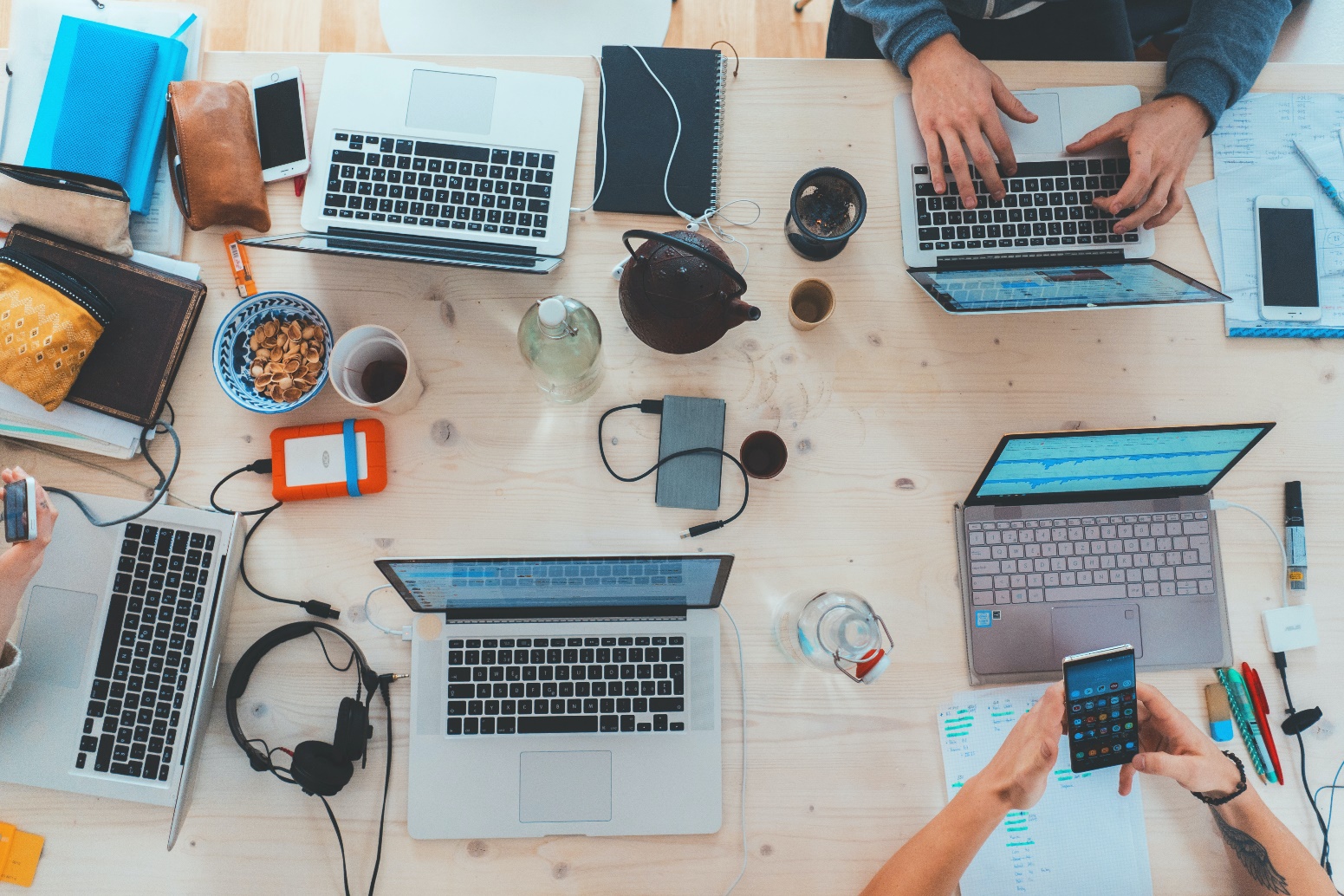 connect-erasmus.eu
Technological advances are permitting an increasing number of tasks to become automated…
https://www.automate.org/blogs/fashionable-robots-automation-in-clothing-factories
https://sites.google.com/a/nexgenacademy.com/more-than-laissez-faire/workers-unions/workers-unions-photos
connect-erasmus.eu
Impact of automation on the world of work in headlines
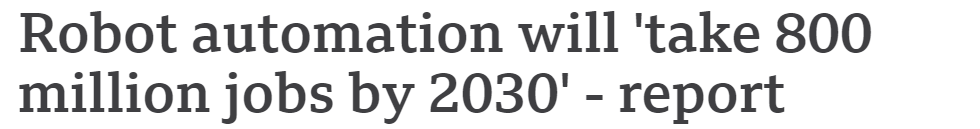 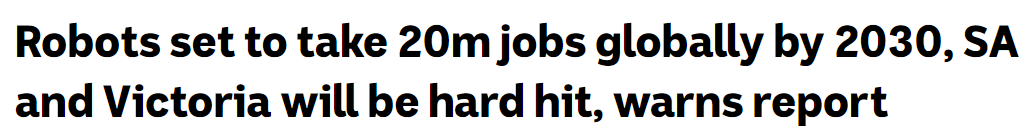 BBC, 29/11/2017
ABC News, 26/06/2019
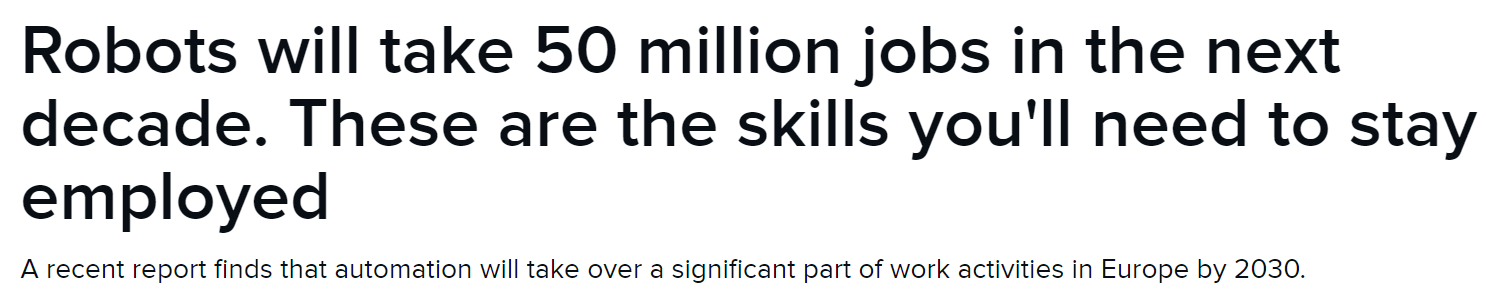 ZDNet, 13/07/2020
connect-erasmus.eu
[Speaker Notes: /]
Recent Eurobarometer survey (2017) shows concerns that the use of robots and artificial intelligence leads to job losses
74% of respondents agree that due to the use of robots and artificial intelligence, more jobs will disappear than new jobs will be created
 
72% agree robots and artificial intelligence steal people’s jobs
connect-erasmus.eu
The two volumes
However, the research findings are disparate
connect-erasmus.eu
How do you find this data?
 
What is your perspective on this?
connect-erasmus.eu
Do we expect employment losses due to the technological change?
Robots might not replace jobs as a whole but only certain tasks (especially routine and manual ones). This might not lead to job losses at the aggregate level but to a restructuring of the task content of different jobs.
Workers can adjust to the challenge of automation by switching tasks, thus preventing technological unemployment.
Many of the studies look at the probability that a job could be automated, not the probability that it or the tasks will be automated. Implementation of innovative technologies can come with a significant financial costs.
Technological change does not just destroy jobs, but also generates new ones. Employment and investment in robots might move together, as both might reflect some underlying variable such as the resilience, competitiveness or innovative capacity of some countries manufacturing industries. 
However, technological change will not affect all individuals equally, and for some people the risk of job loss is high as well as deterioriation of job quality. In the absence of adequate opportunities to acquire new relevant skills, many of those who are at risk of job loss may be forced to take lower skilled and lower paying jobs and this could also give rise to precarious forms of employment increasing alongside long-term unemployment.
connect-erasmus.eu
05
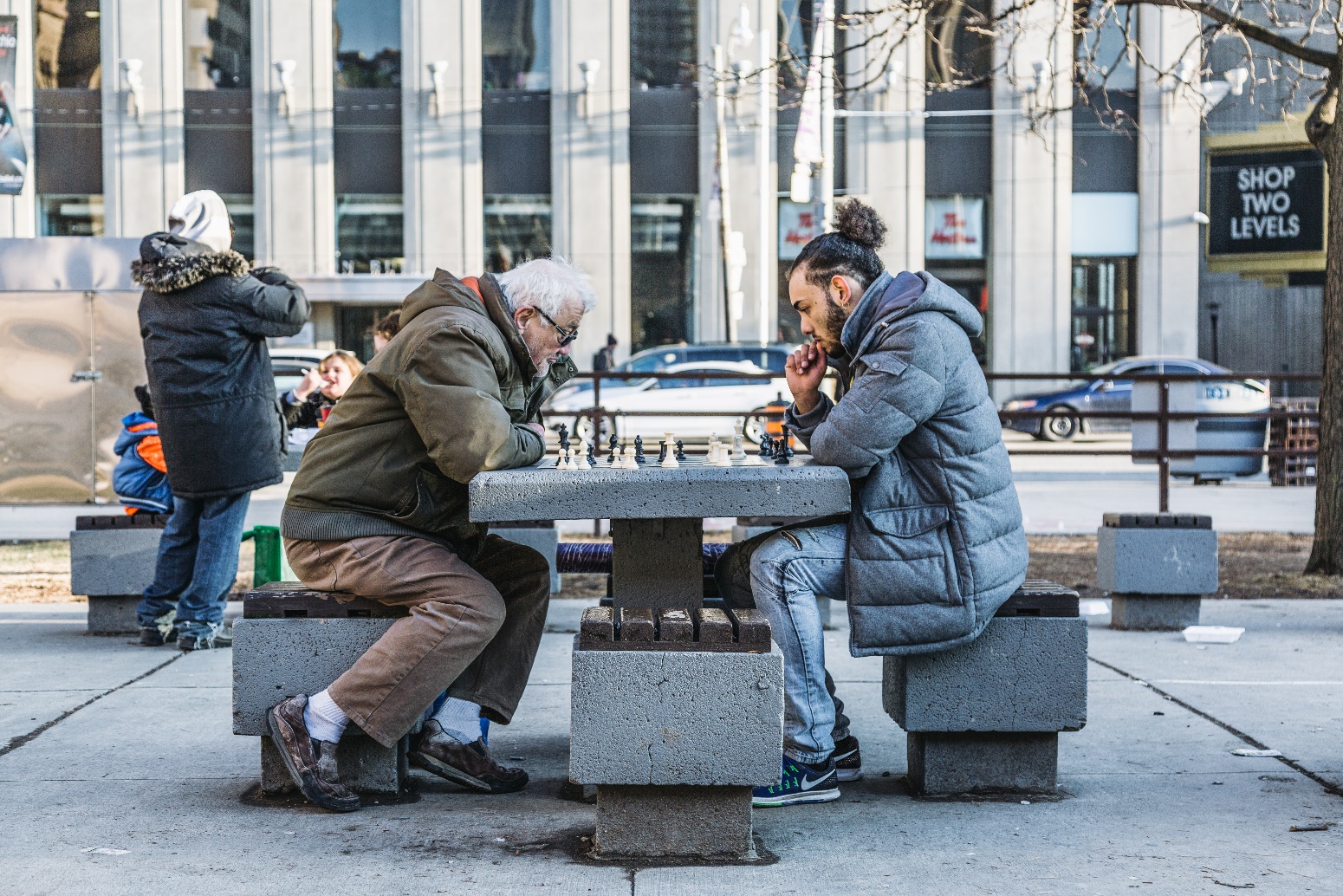 connect-erasmus.eu
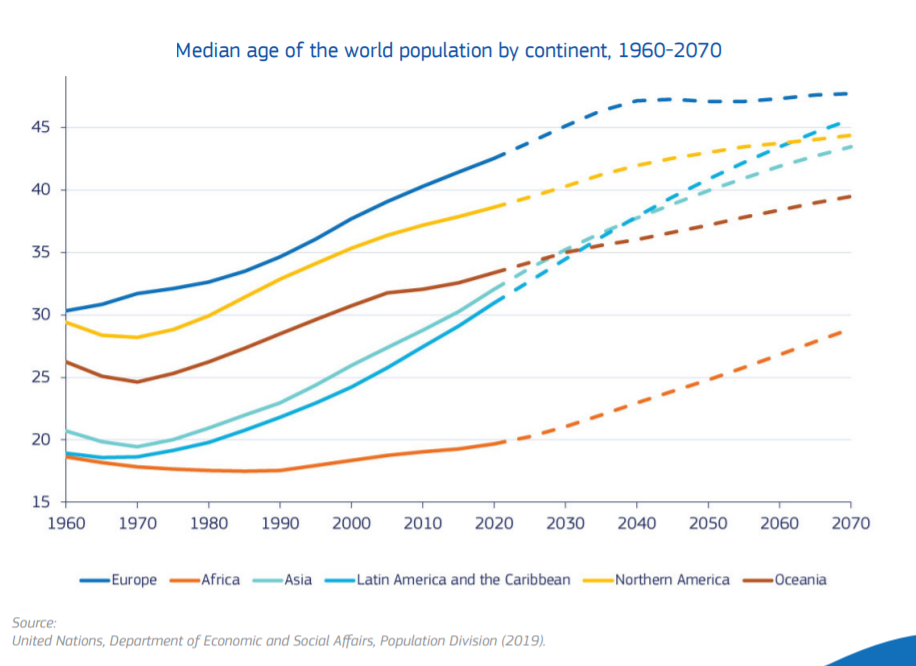 The global increase in the share of older people will result in a decline of the growth rate of the potential labour force 
In emerging and developing countries, changing population dynamics have led to a increase in the proportion of the young population entering the labour market
Rising educational attainment and longer school careers will also continue to lower participation rates among young people, especially in emerging and developing countries
https://ec.europa.eu/info/sites/info/files/green_paper_ageing_factsheet_en_2.pdf
connect-erasmus.eu
[Speaker Notes: https://ec.europa.eu/info/sites/info/files/green_paper_ageing_factsheet_en_2.pdf
https://ec.europa.eu/info/strategy/priorities-2019-2024/new-push-european-democracy/impact-demographic-change-europe_en]
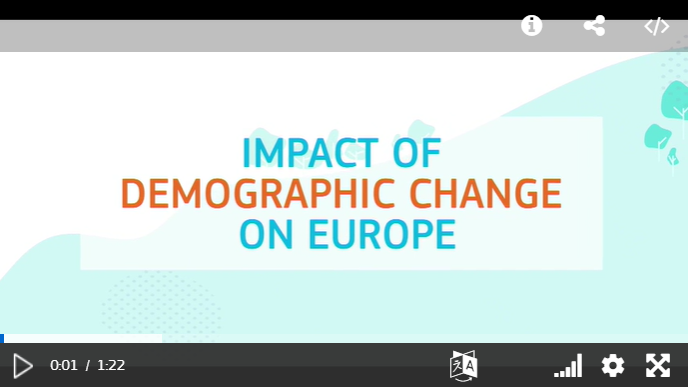 https://audiovisual.ec.europa.eu/en/video/I-192114?&lg=EN
connect-erasmus.eu
Potential impact of demographic changes on number and quality of jobs
New job opportunities are also expected to arise in line with population ageing
1
Longer life expectancy is likely to bring about employment opportunities in emerging sectors, such as the health and long-term care sectors.
Bringing more people into employment will be a priority in many countries
2
The potential avenues to mitigate lower labour force growth mentioned in literature include migration, extending the working lives of older workers, encouraging greater female labour market participation, opening up the labour market to people with disabilities…
3
connect-erasmus.eu
05
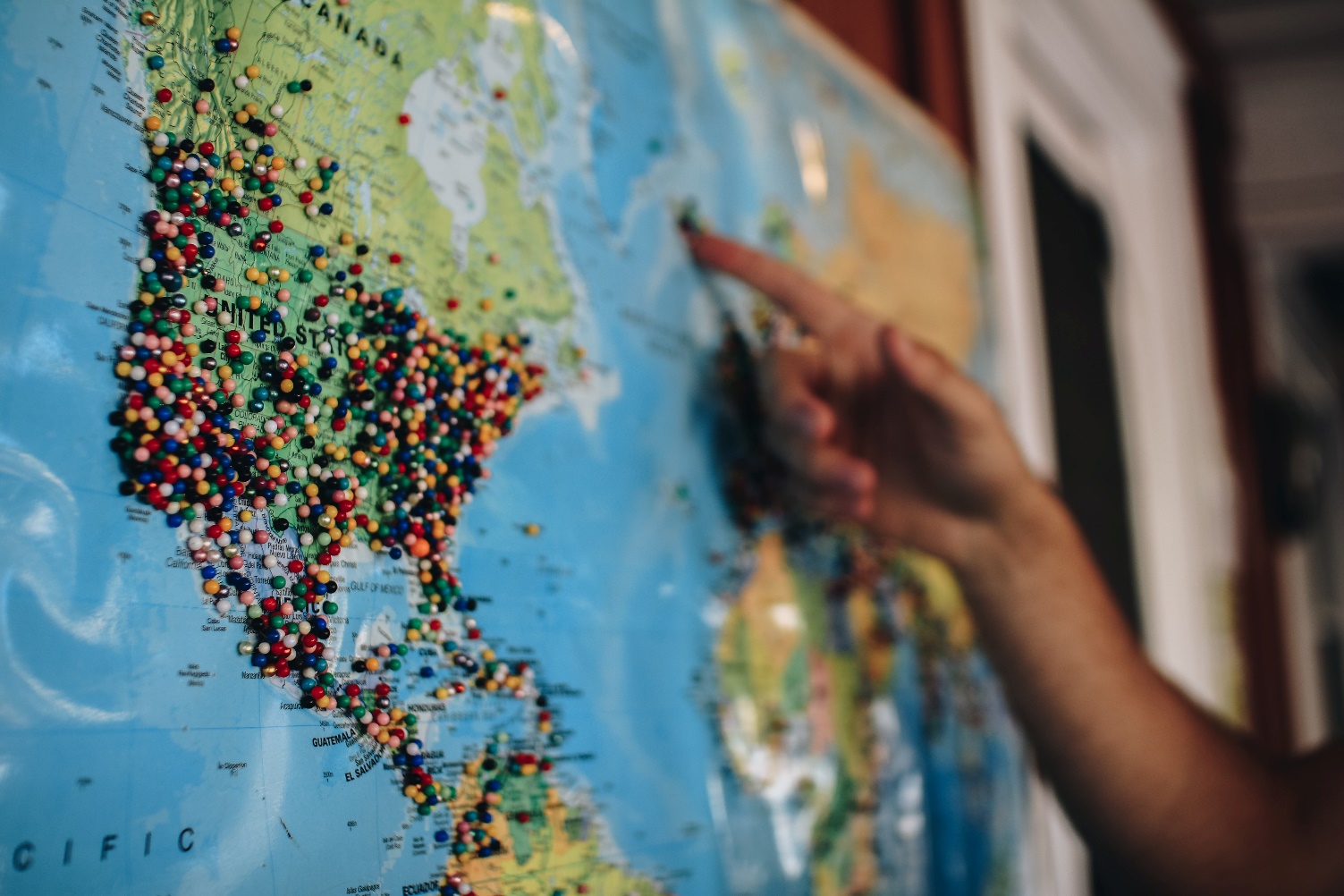 connect-erasmus.eu
Globalization
The process by which businesses or other organizations develop international influence or start operating on an international scale. 
It encompasses the internationalization of production, finance (including remittances), trade and migration. (ILO, 2017)
connect-erasmus.eu
[Speaker Notes: Globalization???]
Potential impact of globalization on number and quality of jobs
Global competition is increasingly seen as a source of widening wage inequality in both developed and developing countries
1
In developed countries competition for talent may be intensified. In the developing countries the productivity gains may be disproportionately allocated to high-skilled workers.
Growing trade with developing economies may have exacerbated earnings inequality by depressing wages of low-skilled labour in developed economies
2
Unskilled workers in multinational companies tend to have limited opportunities and face stagnant, low wages.
3
connect-erasmus.eu
05
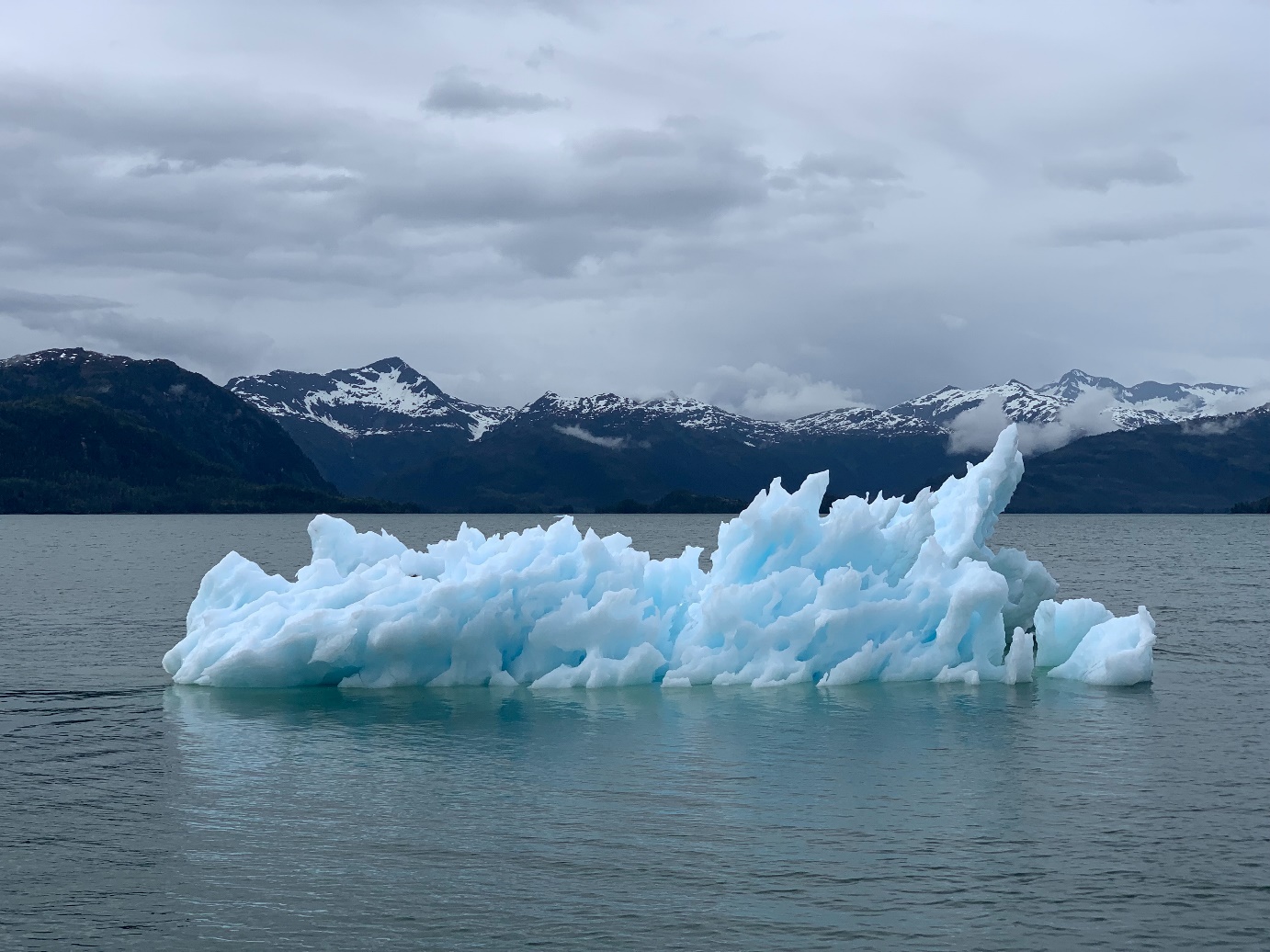 connect-erasmus.eu
There are many ways in which climate change will affect the world of work
The 5 mega-trends you should know about | Ways to Change The World - YouTube
connect-erasmus.eu
Potential impact of climate change on number and quality of jobs
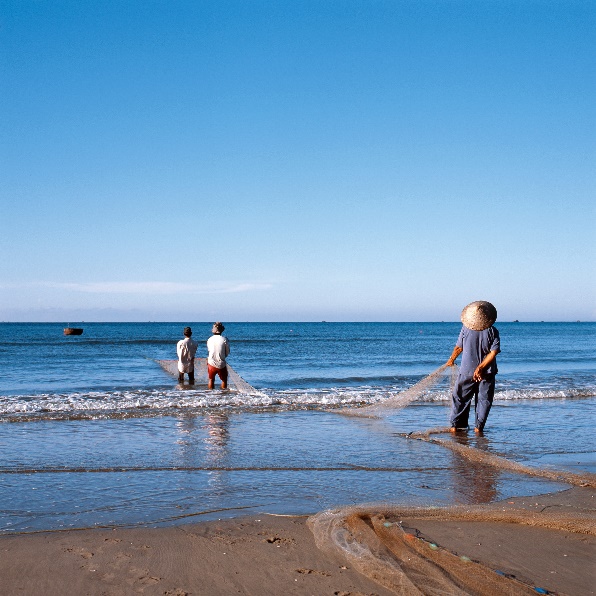 3
1.2 billion jobs depend directly on natural processes
1
For example, dry-land farming relies on rain for irrigation and farmers rely on forests to prevent floods; coastal fishing relies on the biodiversity of the ocean.
And all jobs are vulnerable to environmental risks
2
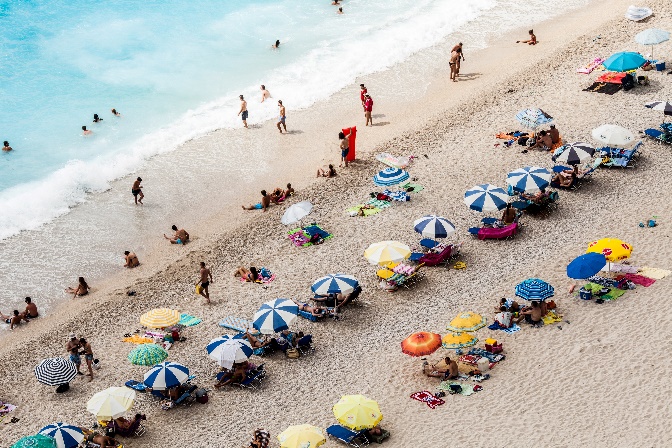 For instance, air pollution reduces productivity and working hours through the deterioration of the health of workers. Since rising temperatures increase the incidence of heat stress and health risks, the proportion of working hours during which a worker needs to rest and cool down the body will increase. There is also an increased likelihood of accidental injuries.
3
connect-erasmus.eu
Potential impact of climate change on number and quality of jobs
3
3
A low-carbon economy also creates jobs, but it implies a redistribution of labour
For instance, advancing towards the decarbonization of the energy sector will result in the net creation of 18 million jobs around the world. 
However, labour will be distributed differently. For example, annual increase in recycling rates for plastics, glass, wood pulp, metals and minerals would replace the direct extraction of the primary resources for these products but the waste management would grow.
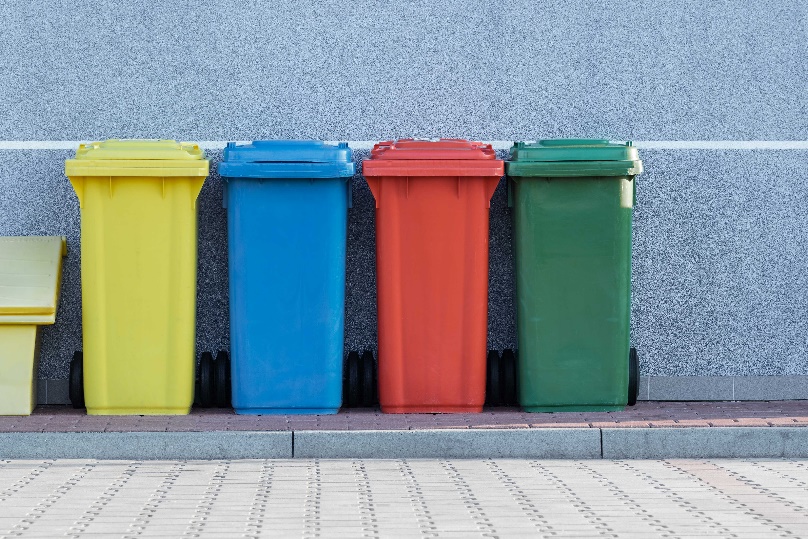 2
Transitioning towards greener economy could have a positive impact on quality of jobs
4
In the waste management and recycling sector, for instance, the majority of workers are currently informally employed, particular in developing countries. In order for recycling to become a green activity, jobs must be formalised.
connect-erasmus.eu
Potential impact of climate change on number and quality of jobs
3
5
However, people who are marginalized are especially vulnerable to the effects of climate change
2
Groups at risk include populations not covered by national social protection systems, workers in the informal economy and many migrant workers. Poor and low-income countries are at higher risk in view of their lower capacity to mitigate the damage and mobilize resources for reconstruction.
connect-erasmus.eu
05
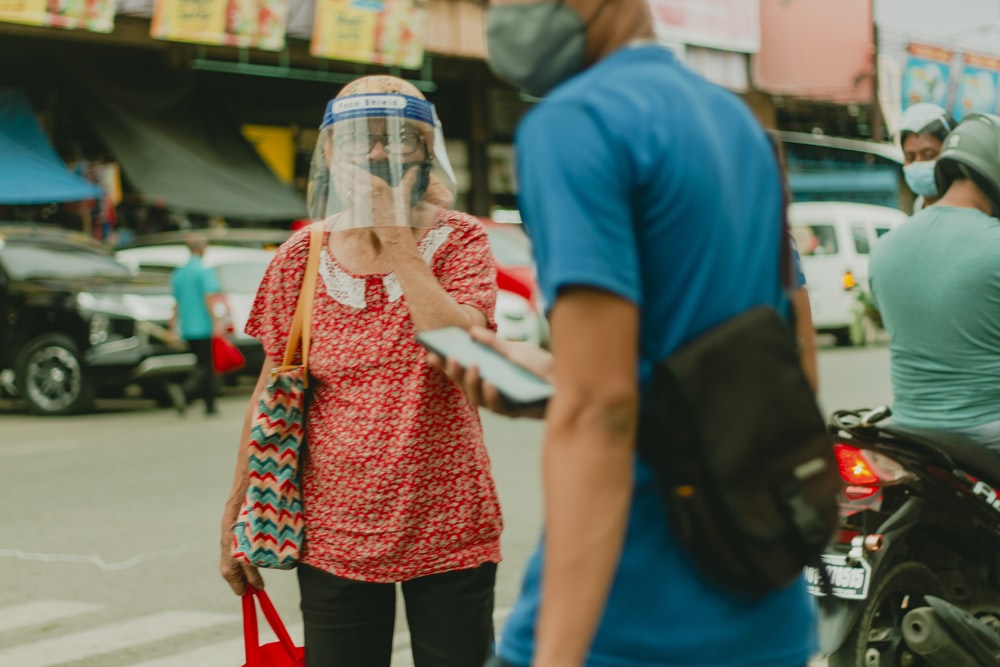 connect-erasmus.eu
World of work and COVID-19
https://www.youtube.com/watch?v=8KenNOYOiq4
connect-erasmus.eu
The world of work has already undergone significant changes…
In 2020, 8.8 per cent of global working hours were lost relative to the fourth quarter of 2019, equivalent to 255 million full-time jobs.
Since the outbreak of the Covid-19 pandemic working from home has become the norm for millions of workers in the EU and worldwide.
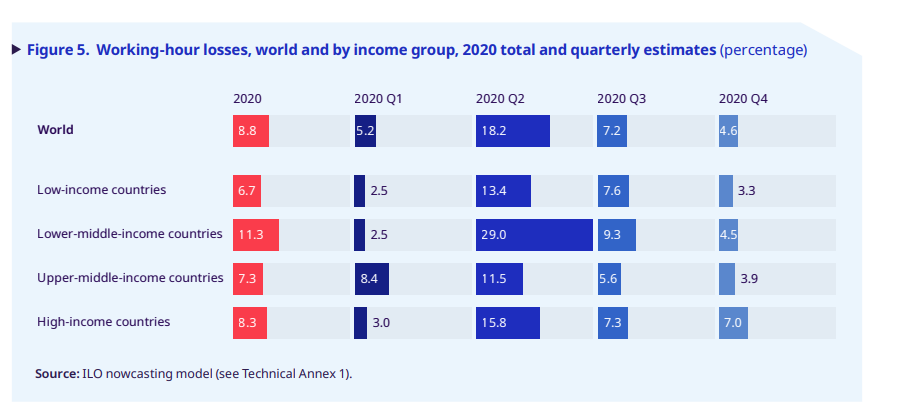 Source: ILO model - https://www.ilo.org/global/topics/coronavirus/impacts-and-responses/WCMS_767028/lang--en/index.htm
connect-erasmus.eu
Keep in mind - changes in the world of work are interrelated
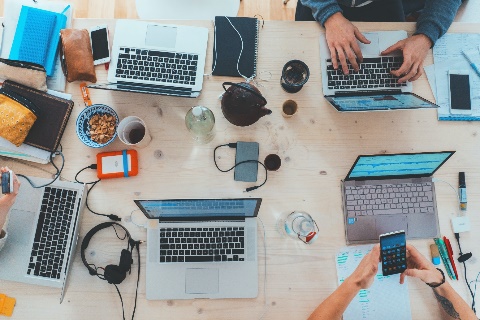 For example, demographic change and the green and digital transitions often affect, support or accelerate each other.

COVID-19 crisis is also likely to accelerate automation, as companies reduce reliance on human labour and contact between workers, or re-shore some production.
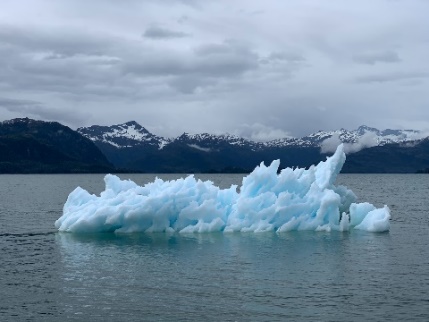 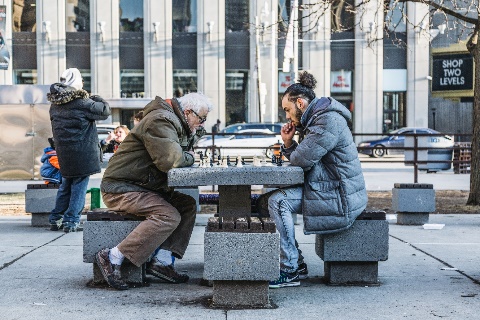 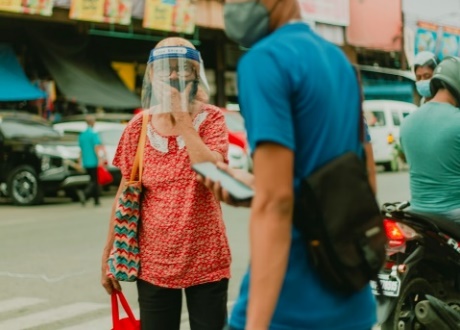 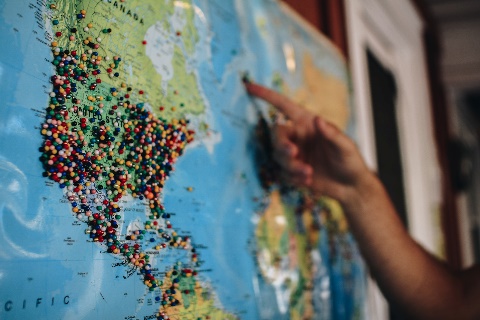 connect-erasmus.eu
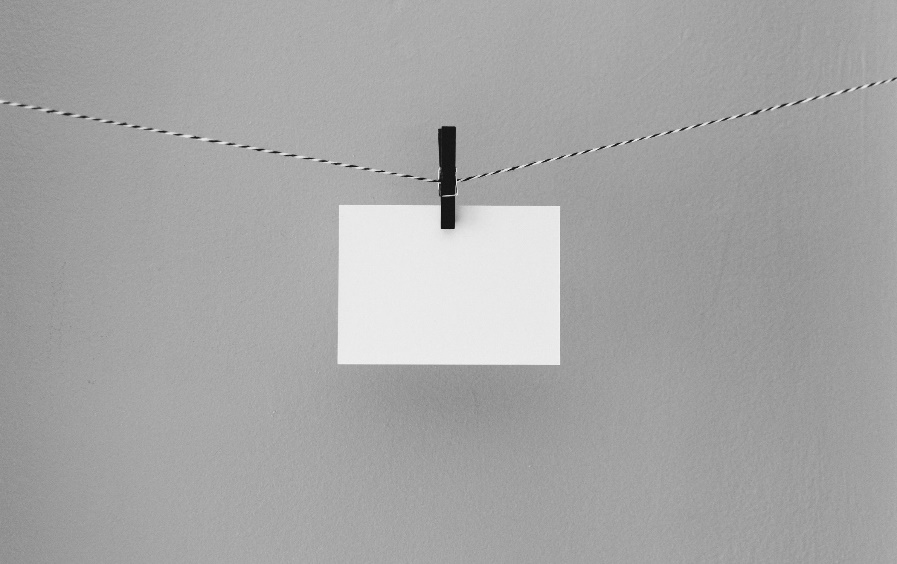 How do you find this data?
 
What is your perspective on this?
connect-erasmus.eu
There are a lot of information on trends in the world of work.

How much of this we should question?

How to know what information is credible?
connect-erasmus.eu
[Speaker Notes: Naslovi u pozadini]
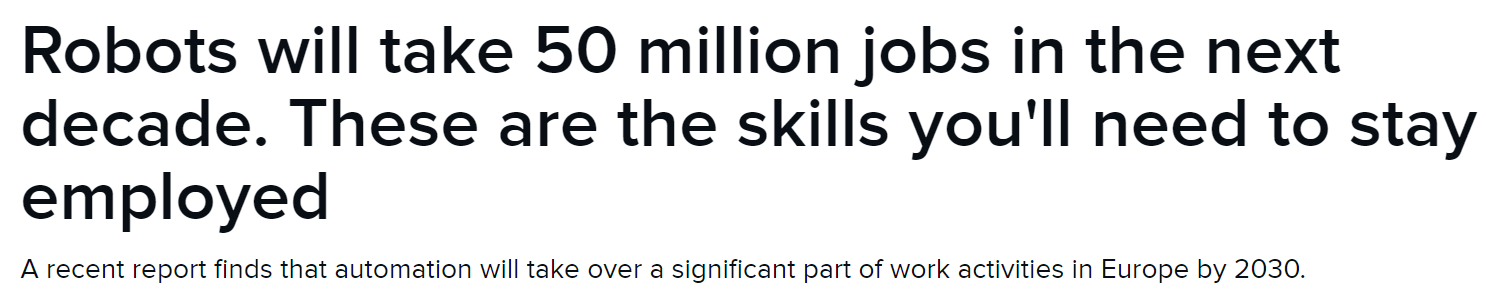 How to assess quality of sources of information on the changes in the world of work?
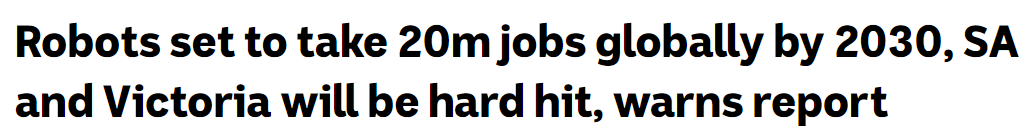 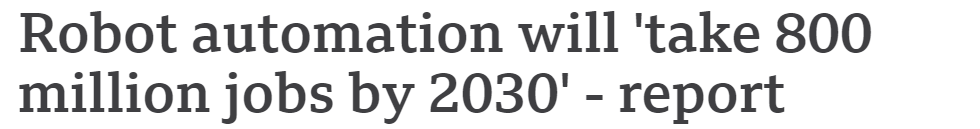 connect-erasmus.eu
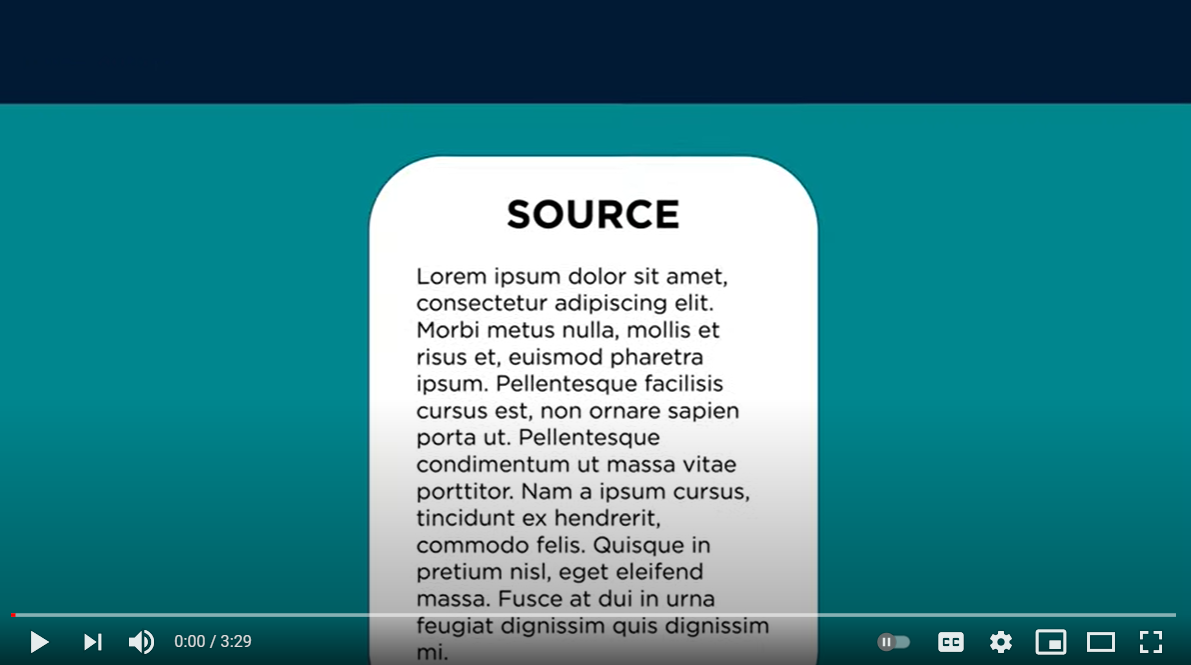 USU Libraries, Source evaluation
https://www.youtube.com/watch?v=Tscm0fcb9CM
connect-erasmus.eu
Rationale
Accuracy
Do the citations and references support the author's claim? Is there general agreement among subject experts? Does the method seem appropriate and well-executed?
When evaluating sources on changes in the world of work take into account…
Why did the author make this information available?
Authority
What are the author's credentials?
Relevance
Does the source add something new to your knowledge of the topic?
Date
When was the information published or last updated? Have newer articles been published on your topic?
connect-erasmus.eu
47% of all persons employed in the US are currently working in jobs that could be performed by computers and algorithms within the next 10 to 20 years
Often cited finding
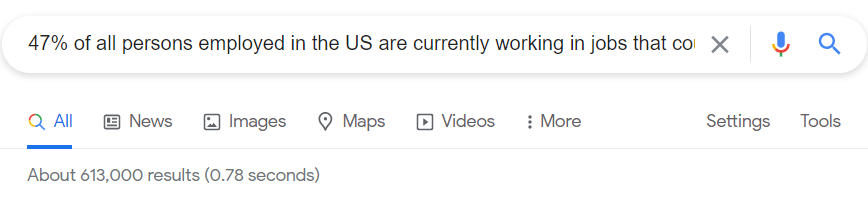 connect-erasmus.eu
If we evaluated this source…
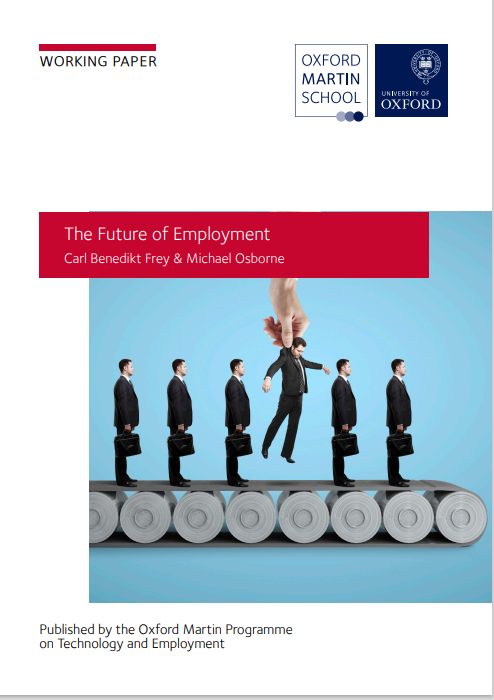 Rationale  - To bridge the gap in literature – at the moment of writing the study there was no research that had quantified what technological progress was likely to mean for the future of employment
Authority - Frey & Osborne, University of Oxford 
Date - It was published in 2013, there are newer research on this topic, including new research studies by the authors of this study
connect-erasmus.eu
If we evaluated this source…
Accuracy - There is no agreement between the experts on this topic. Method relies on subjective assessments of the potential for occupations to be fully automated. The authors emphasized that they made no attempt to estimate how many jobs will actually be automated, which depend on many other things
Relevance - It is highly relevant source for understanding changes in the world of work, but its findings must be put in the context of aims, methods and limitations, as well as more recent findings
connect-erasmus.eu
Work in groups
We are now going to work in groups, and the task is going to be to evaluate the source of given information on the change in the world of work using the search engine.
connect-erasmus.eu
Thank you for the attention. Questions?
connect-erasmus.eu